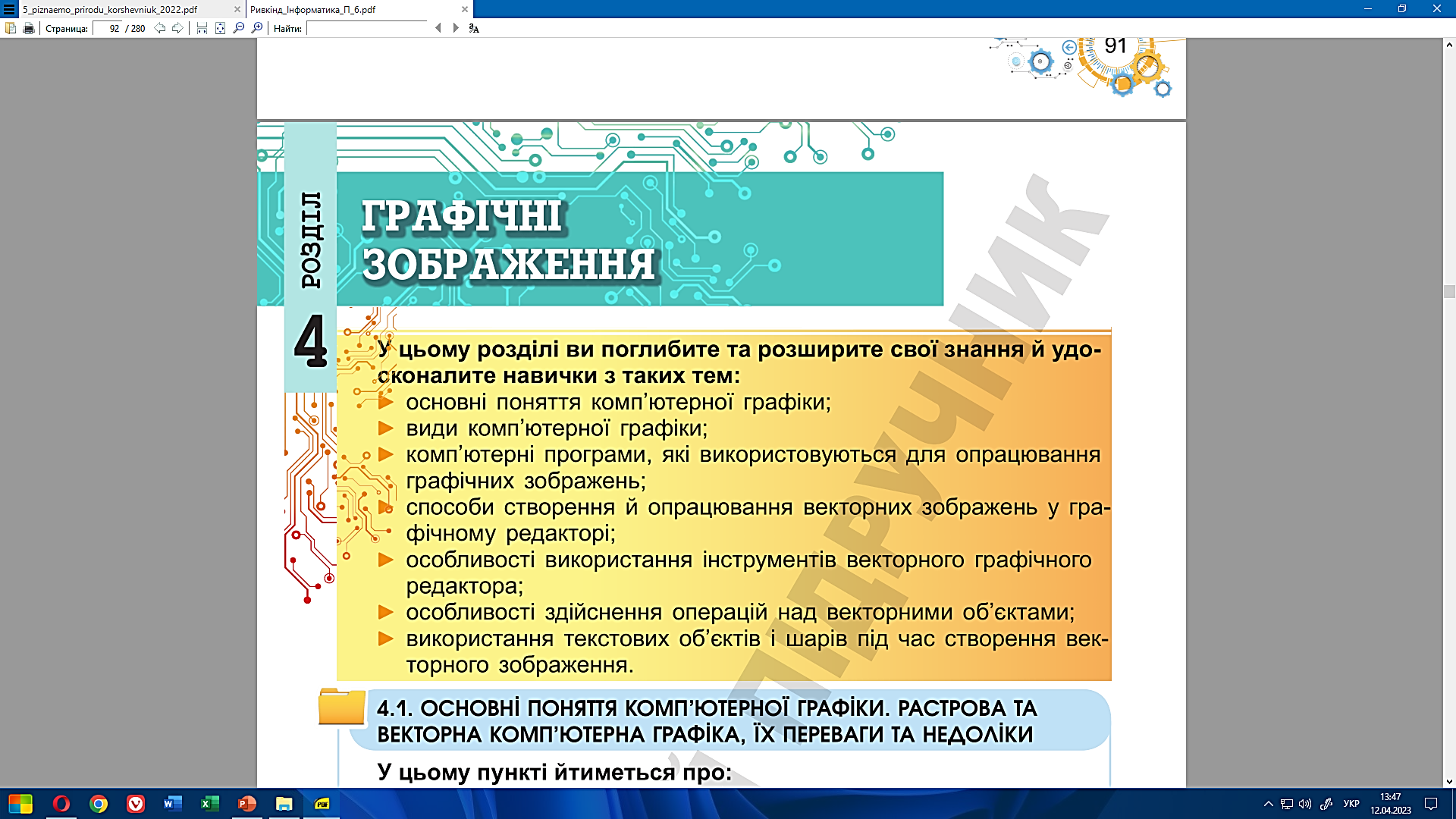 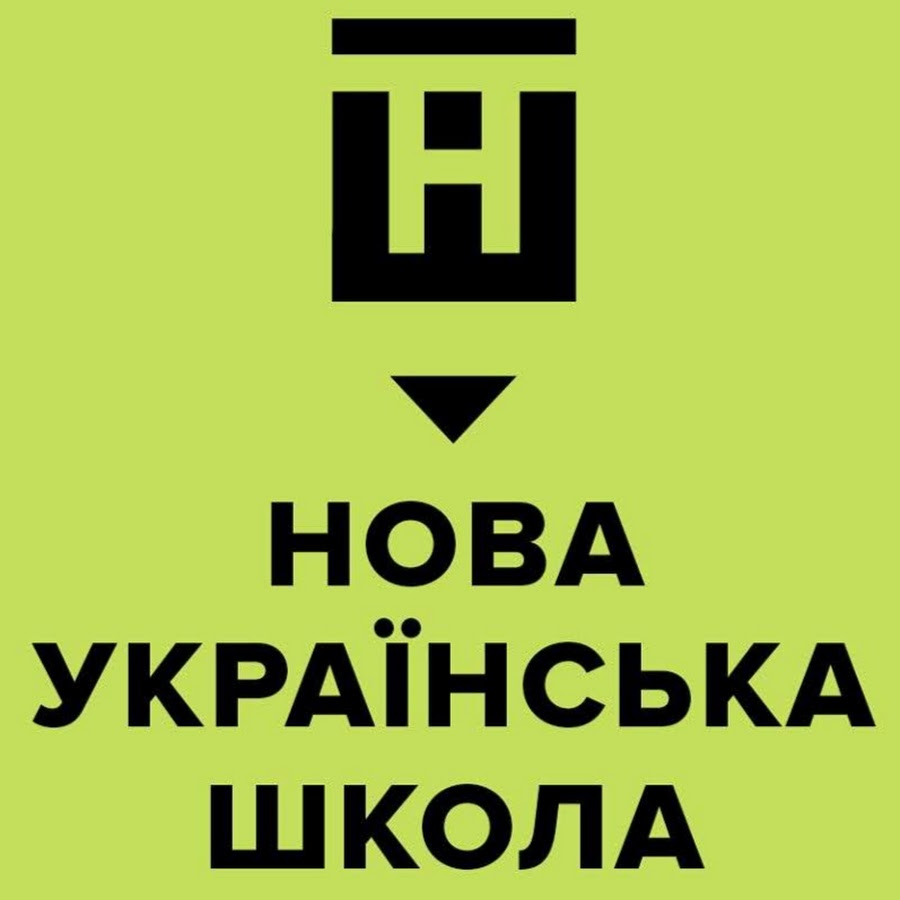 Урок 16
ПРОГРАМИ ДЛЯ ОПРАЦЮВАННЯ ГРАФІЧНИХ ЗОБРАЖЕНЬ. СТВОРЕННЯ І РЕДАГУВАННЯ ЗОБРАЖЕНЬ
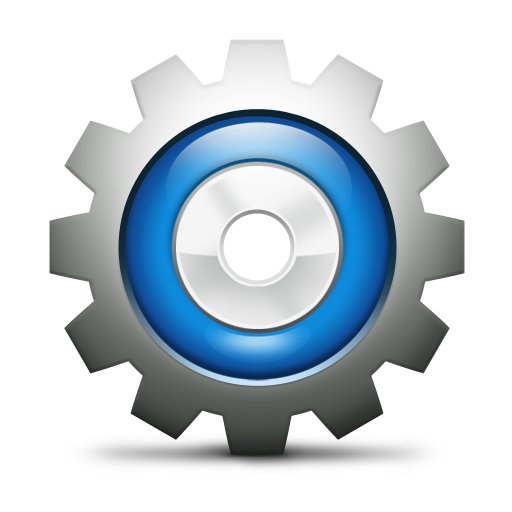 інформатика
6
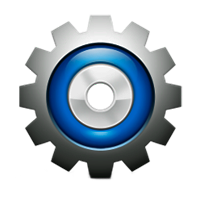 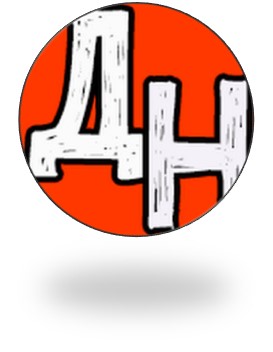 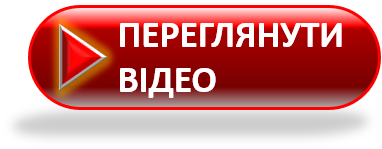 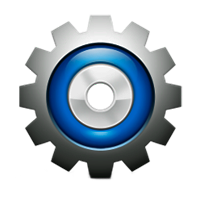 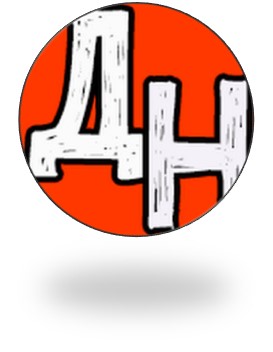 Перейти на Ютуб-канал «Дистанційне навчання»
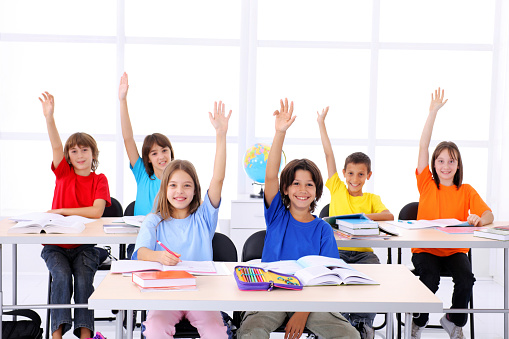 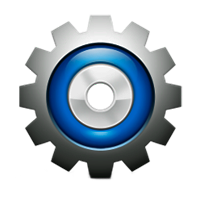 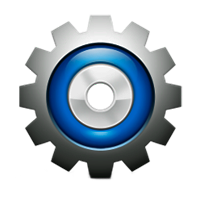 Поміркуйте
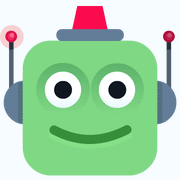 Що таке графічний редактор? Для чого він призначений?
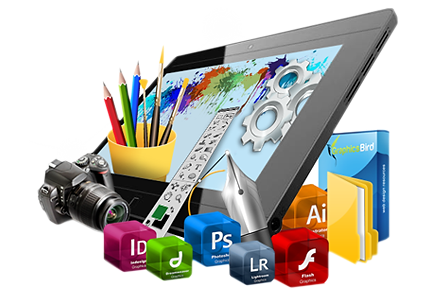 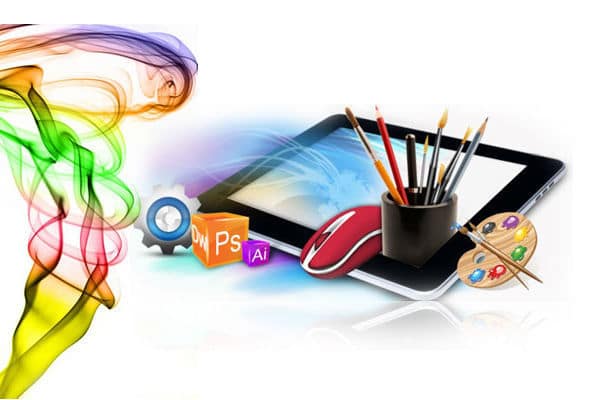 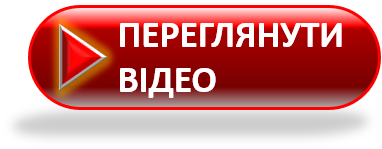 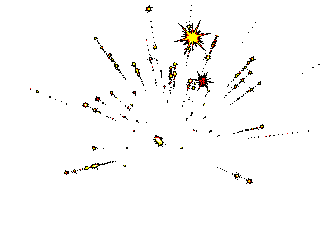 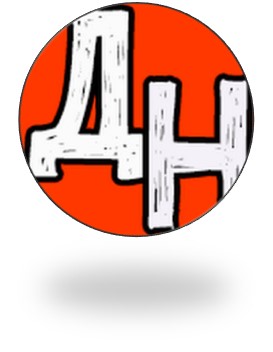 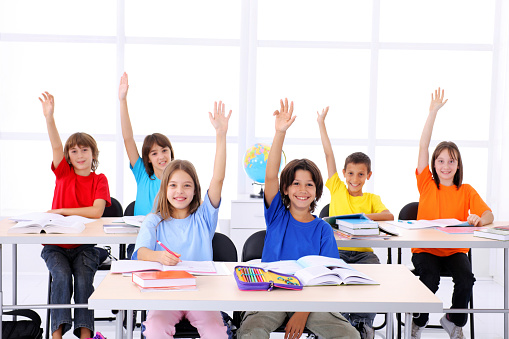 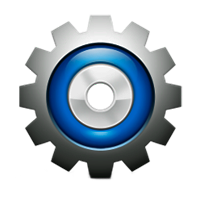 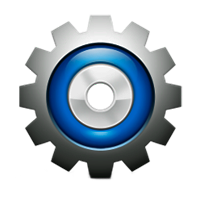 Поміркуйте
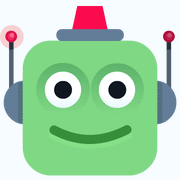 Які графічні редактори ви вже використовували?
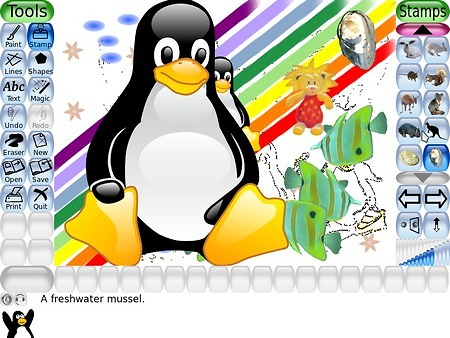 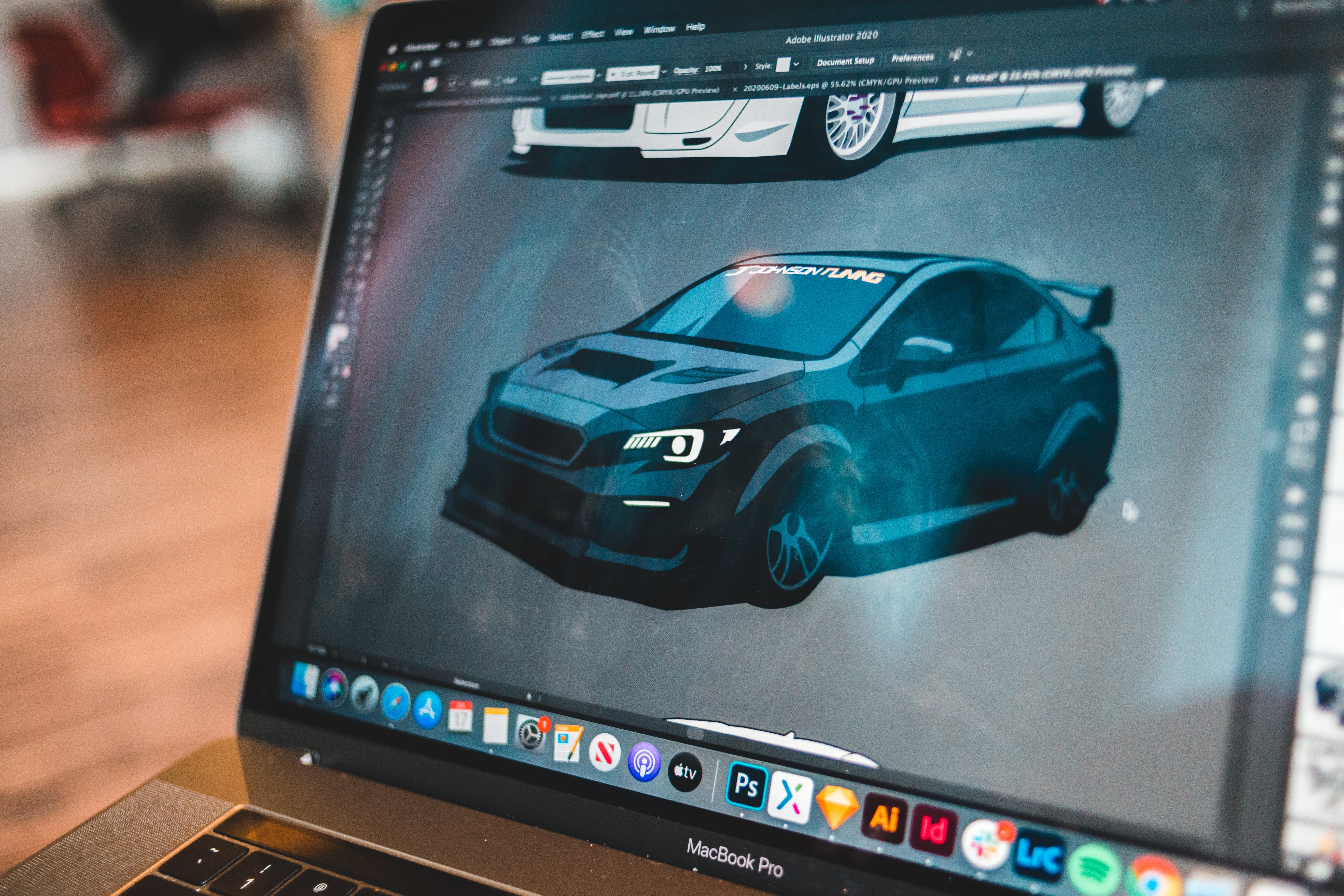 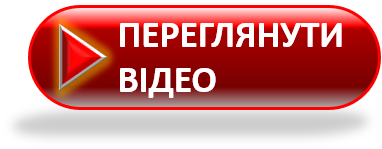 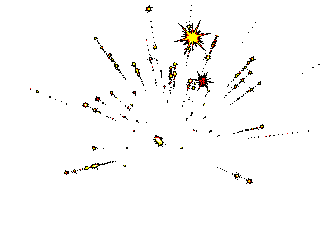 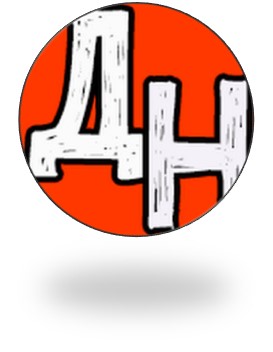 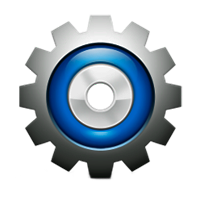 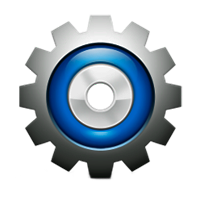 У попередніх класах вивчались програми, які є растровими графічними редакторами. До растрових графічних редакто­рів відносять Paint, Tux Paint, Paint.net або растрову скла­дову графічного редактора середовища Скретч.
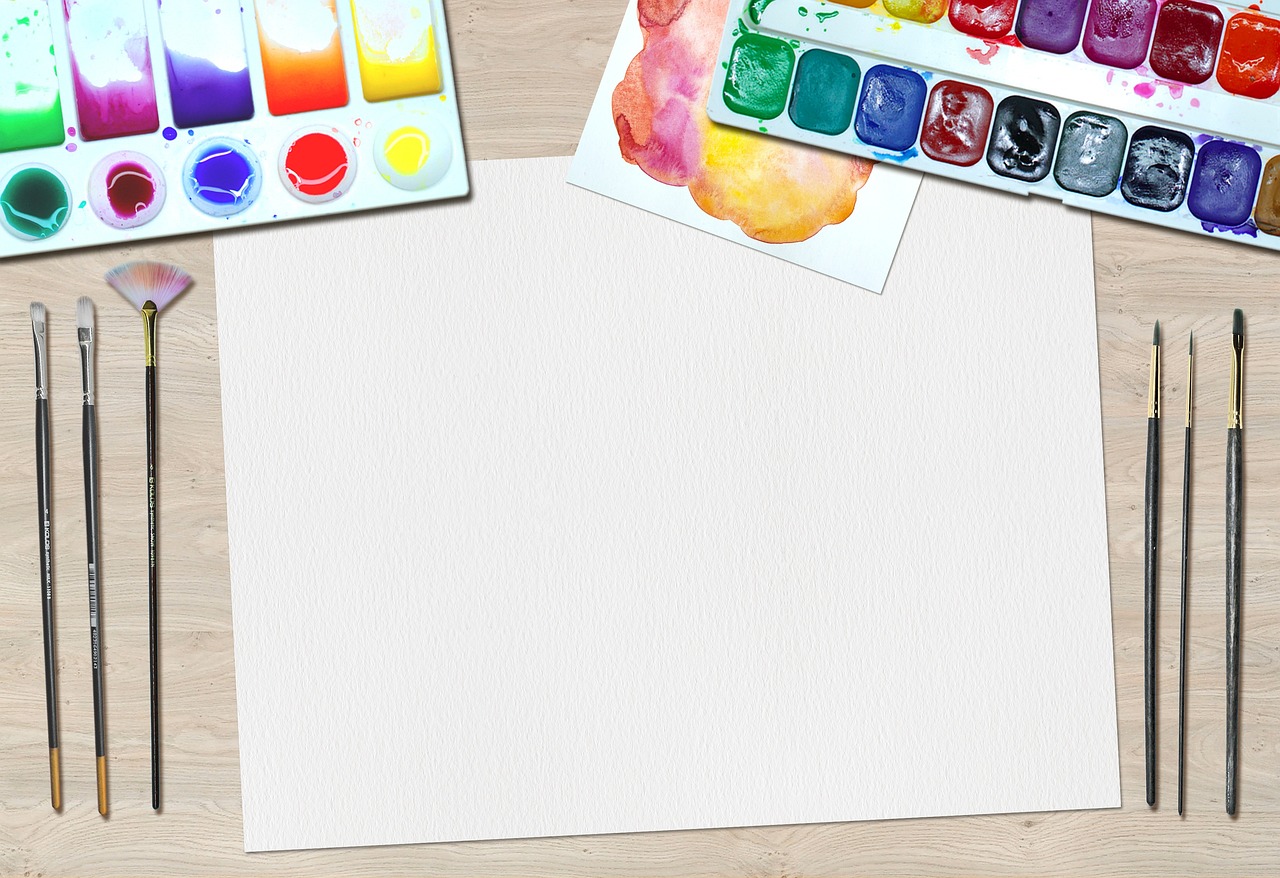 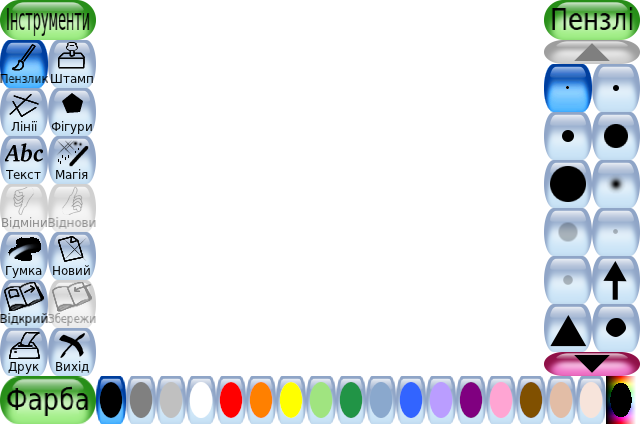 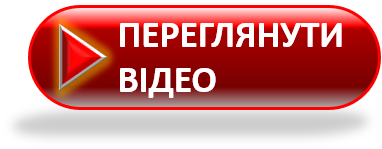 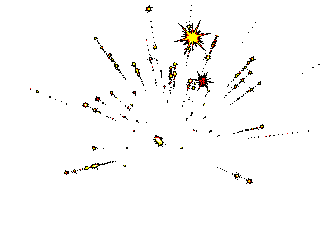 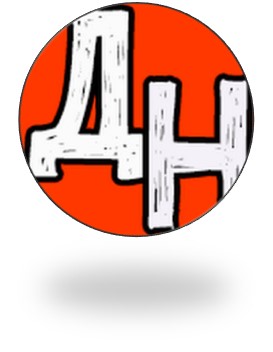 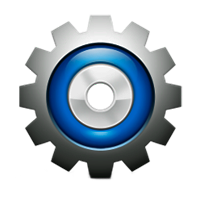 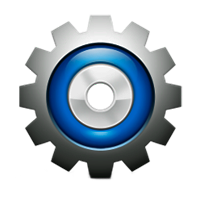 Під час роботи з графічними об’єктами в текстовому про­цесорі та редакторі презентацій можна було ознайомитись з опрацюванням векторних об’єктів. Ці програми мають вбудовані редактори векторної графіки.
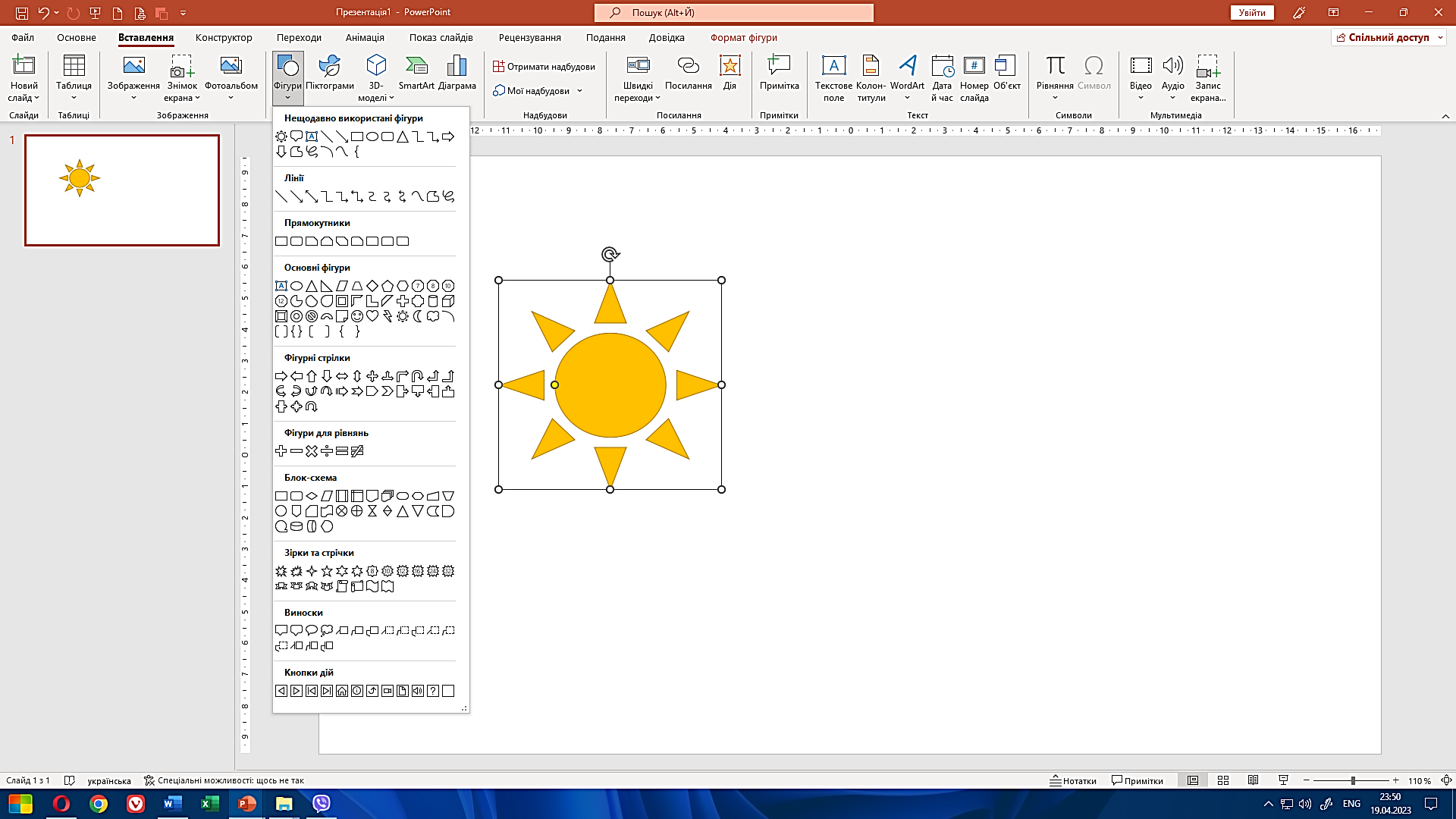 MS Word
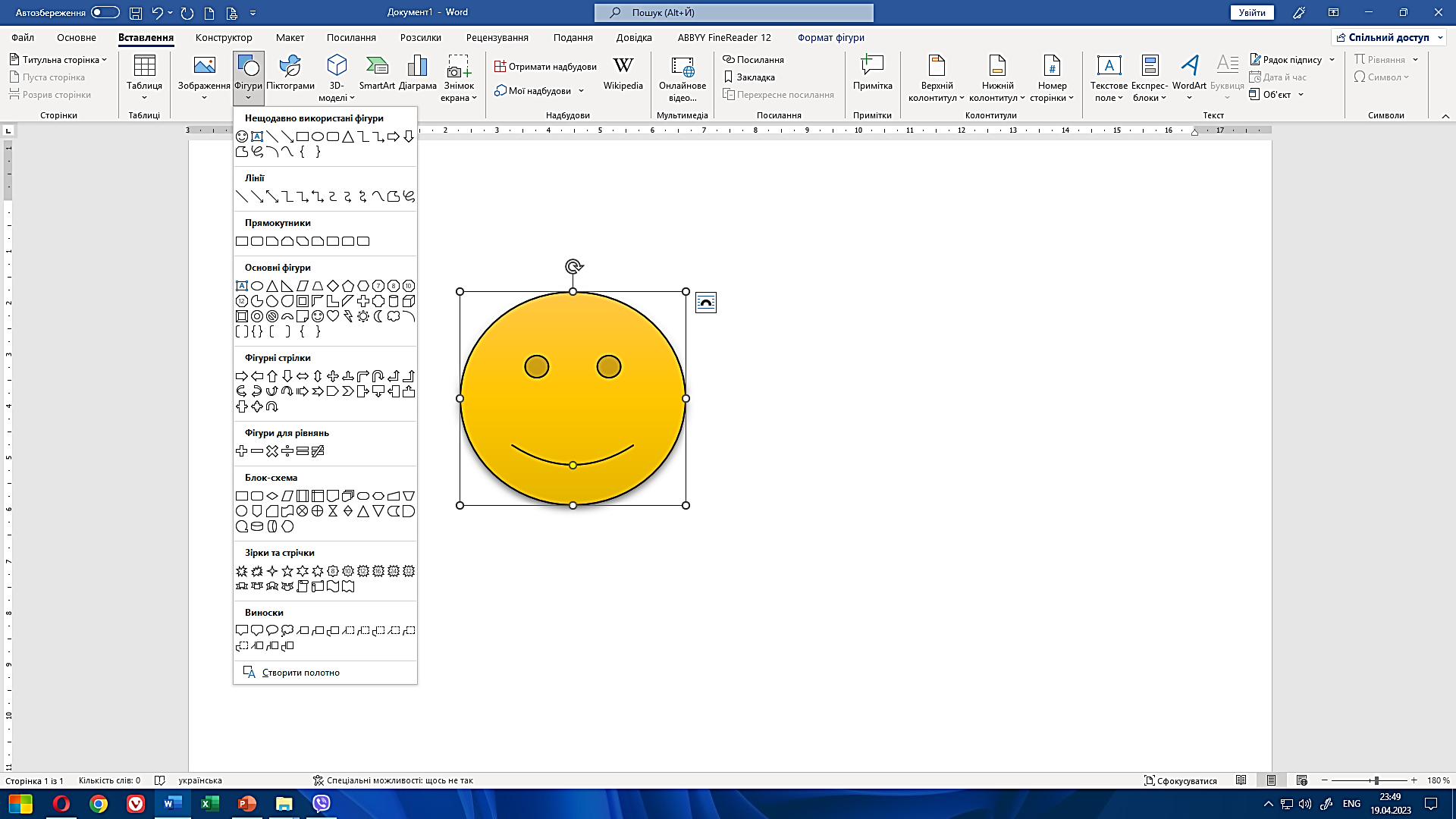 MS PowerPoint
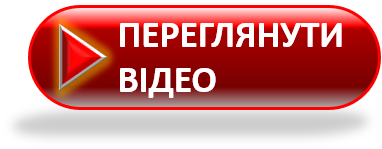 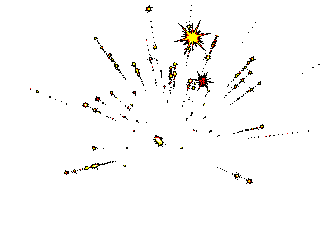 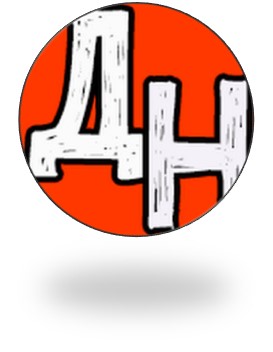 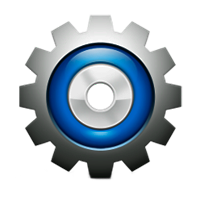 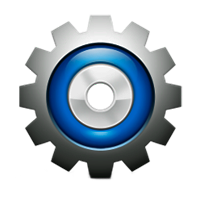 Існують й інші графічні редактори, що призначені як для незначної корекції зображень (наприклад, програма Фотографії ОС Windows), так і для професійного використан­ня в різних галузях (наприклад, Adobe Photoshop, Adobe Illustrator, Gimp, Corel Draw, AutoCAD, Piranesi, ArchiCAD).
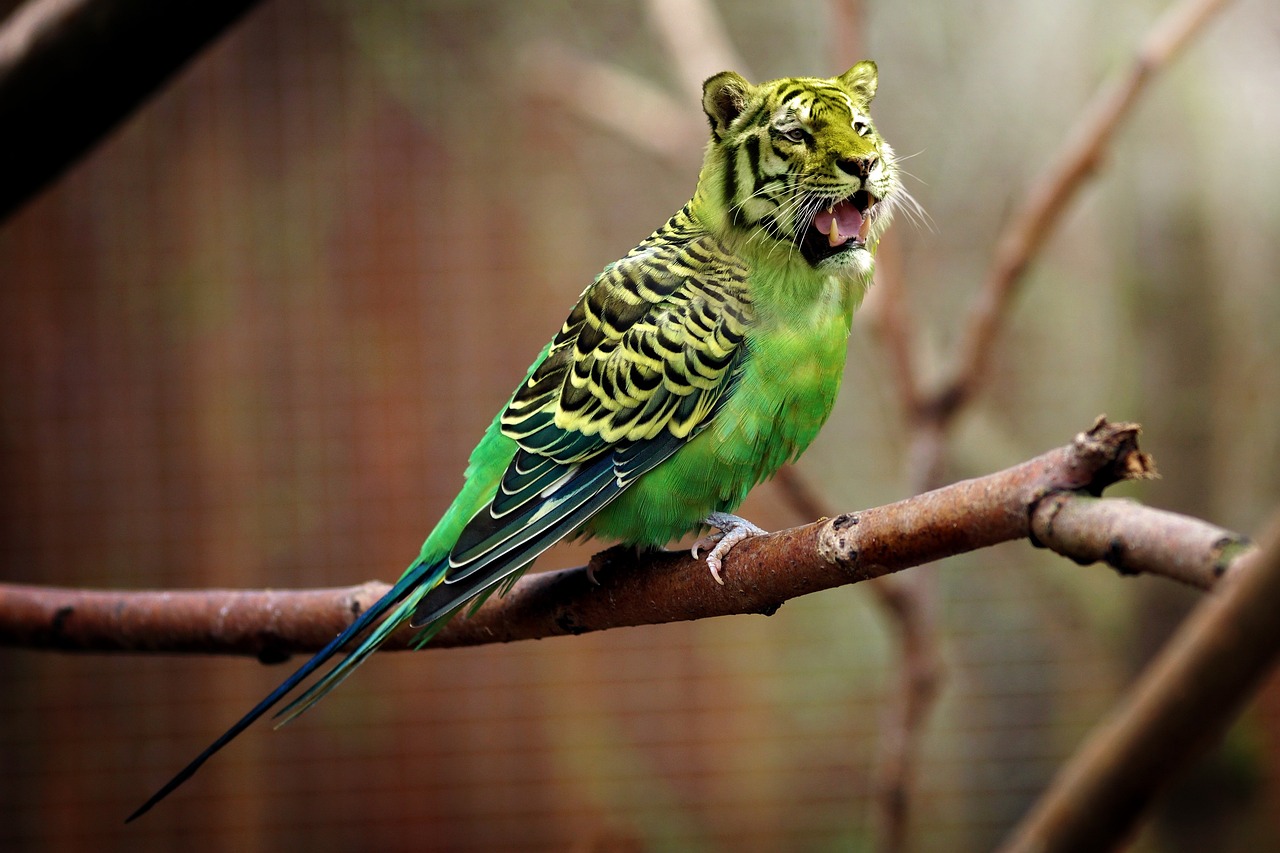 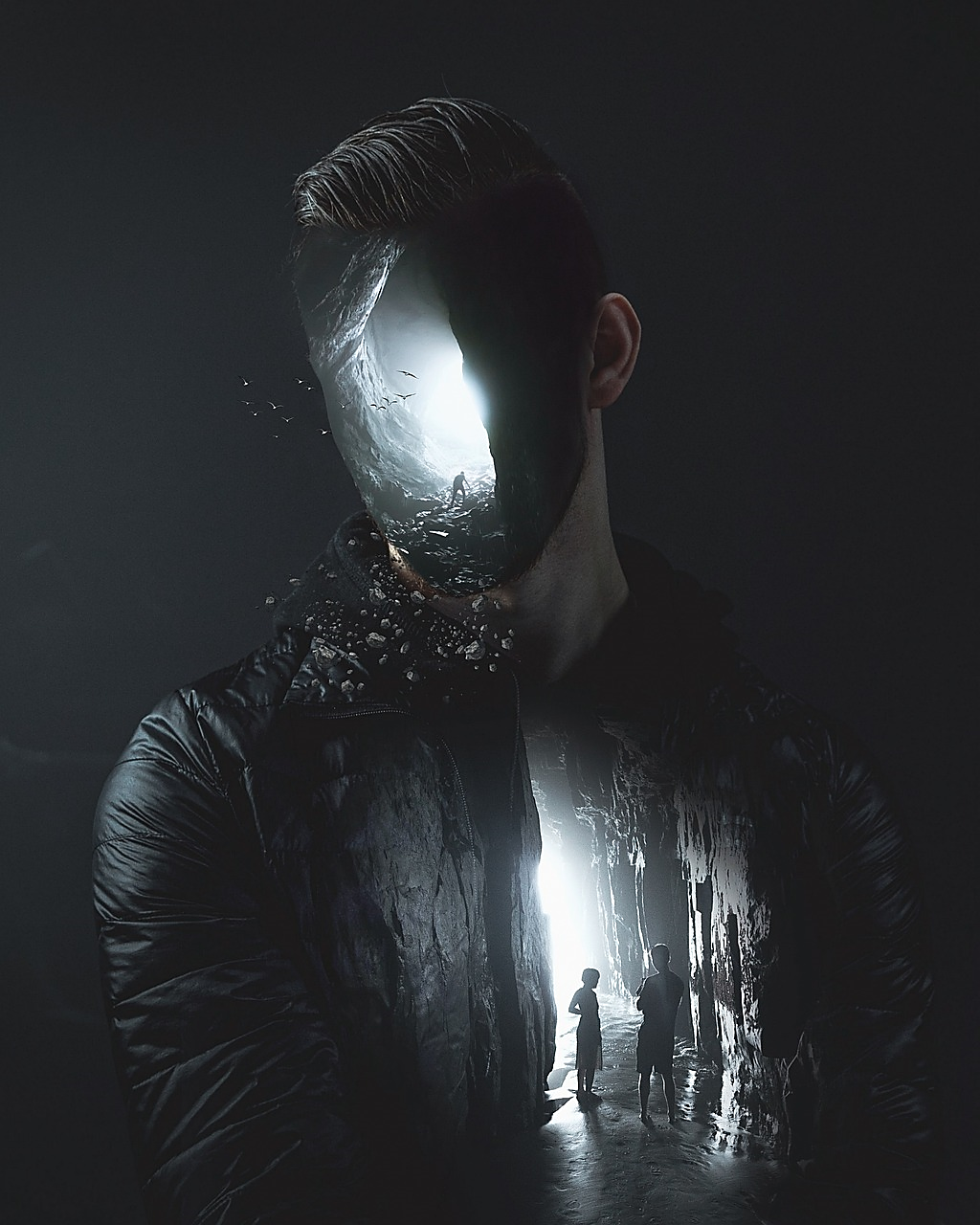 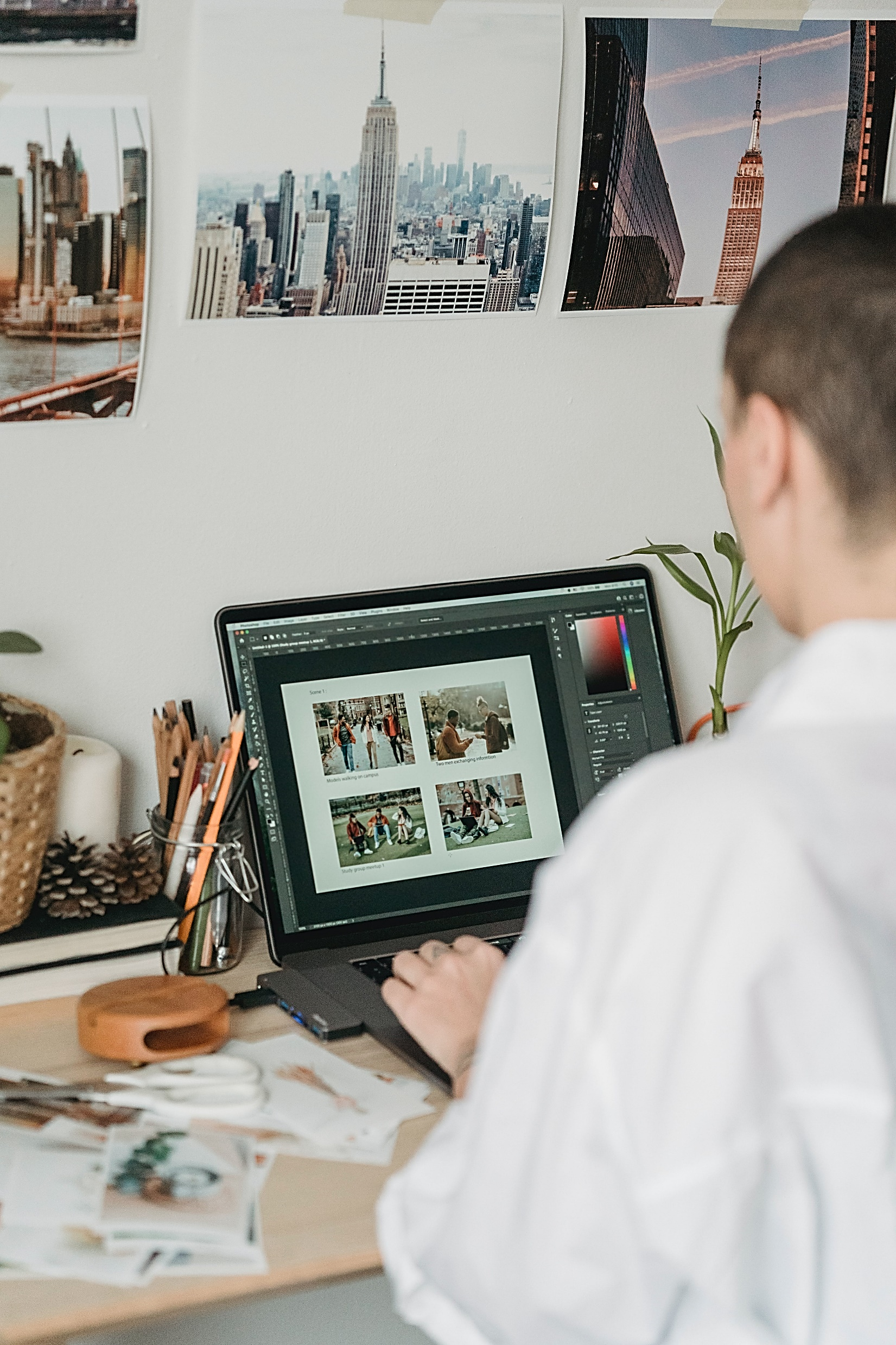 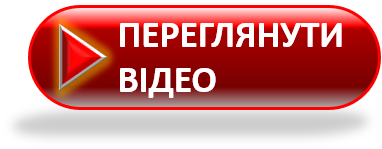 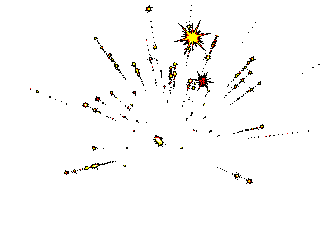 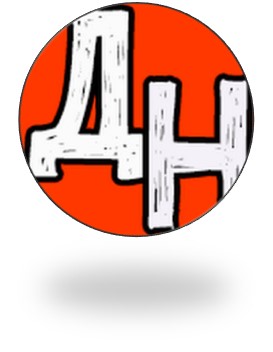 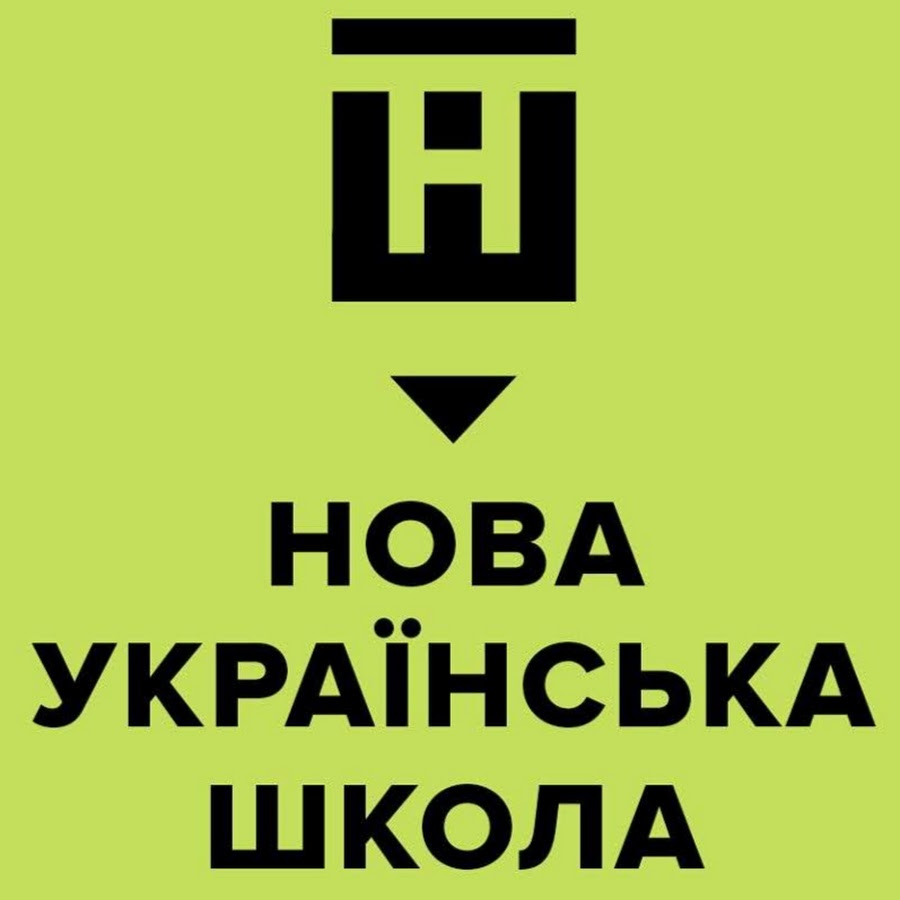 Повну презентацію дивіться у відеоуроці
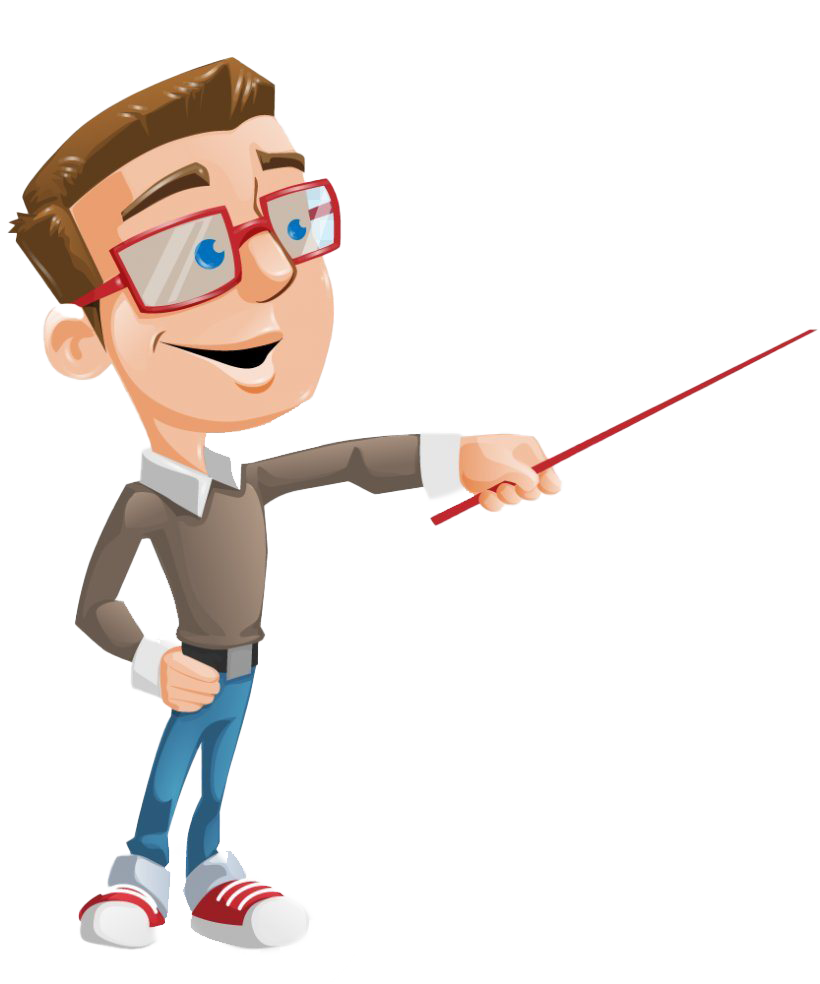 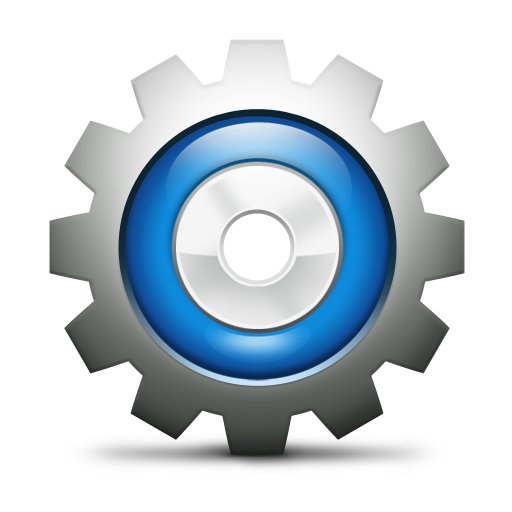 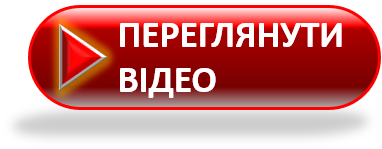 інформатика
6
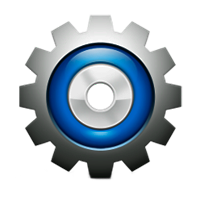 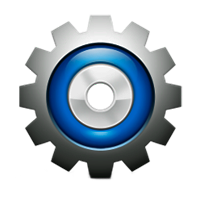 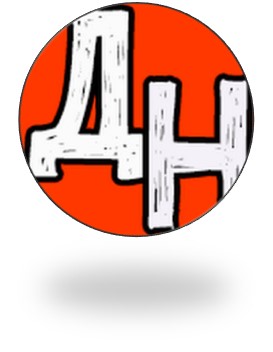 Перейти на Ютуб-канал «Дистанційне навчання»